МБУК «ЦБС» Кстовского муниципального округа

Отдел методической и инновационной деятельности
Организация книжных выставок в библиотеке
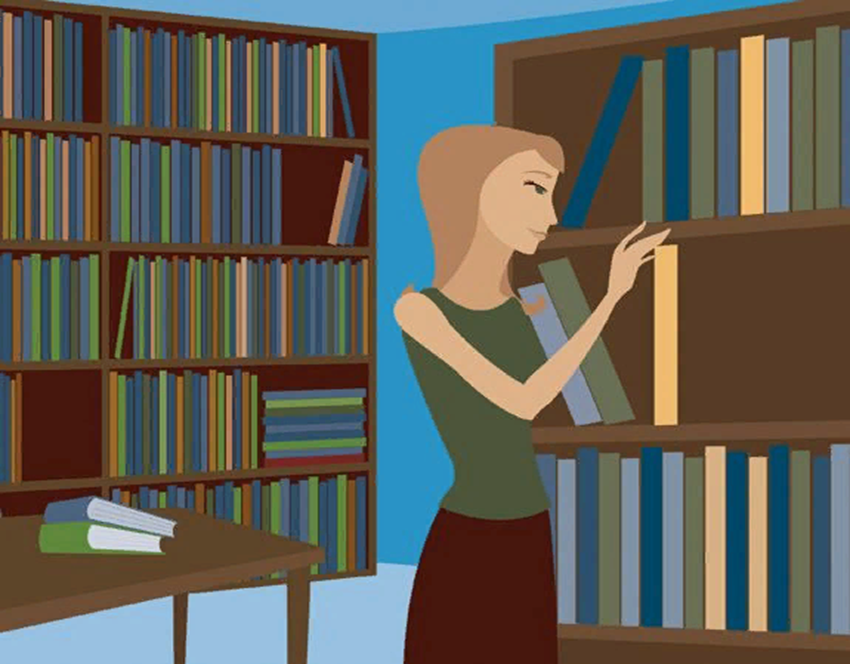 Школа начинающего библиотекаря
Выставка
Согласно ГОСТу Р 7.0.103─2018 «Библиотечно-информационное обслуживание. Термины и определения»: «3.4.9 выставка: Демонстрация документов, систематизированных в соответствии с определенной концепцией, в помещении библиотеки или вне библиотеки.

В «Справочнике библиотекаря» (2001 г.) дано следующее определение библиотечной выставки: «– это публичная демонстрация специально подобранных и систематизированных произведений печати и других носителей информации, рекомендуемых пользователям библиотеки для обозрения и ознакомления».
Выставка
1. Информирует пользователей о содержании библиотечных фондов и новых поступлениях.

2. Пропагандирует и рекламирует лучшие документы, раскрывает их содержание.
Требования к выставочной работе
Комфортность. Выставка должна функционировать в гармоничной библиотечной среде: удобное расположение книг на выставке, дополнительное освещение, место для отдыха читателя. 
Наглядность. Документы на выставке располагаются в наиболее удобном для обозрения и восприятия ракурсе. Выставочная деятельность библиотек опирается на принцип наглядности и является наиболее действенным способом её продвижения.
Доступность. Обязательное условие выставочной деятельности публичных библиотек – открытый доступ к экспонируемой литературе.
Оперативность библиотечных выставок понимается как актуальность и возможность посмотреть ее библиографические данные.
Классификация библиотечных выставок
• по статусу – самостоятельные или сопровождающие массовое мероприятие;
• по содержанию – универсальные, отраслевые, тематические, персональные;
• по целевому назначению - в помощь учебе, для повышения общеобразовательного и общекультурного уровня, в целях информирования и т. п.;
• по времени публикации и поступления в библиотеку предоставленных на них материалов – новых поступлений, за разные годы, «забытых изданий»;
• по месту экспонирования – организуемые в библиотеке или
за ее пределами.
Классификация библиотечных выставок
• по срокам функционирования – постоянные, долговременные, кратковременные;
• по полноте раскрытия фонда – просмотровые, локальные, полочные;
• по видам изданий – книжная, периодических изданий, комплексная;
• по конструкционным особенностям – витринные, внутристеллажные, внутриполочные, выставки - «развалы» на столах, передвижные, «кольцевые» и др.
Технология библиотечных выставок
1. Уточнение проблематики выставки. Важно, чтобы выставка содержала в себе проблему, актуальную на сегодняшний день и интересную для читателя.
2. Изучение содержания проблемы. Обязательное условие, чтобы ни один документ не попал на выставку, без изучения библиотекарем его содержания, выяснения точки зрения автора.
3. Разработка концепции выставки. Следует тщательно отбирать материалы для выставки, обдумать оформительские средства, передать цели и образы.
Грамотно продуманная концепция выставки должна отвечать на 3 вопроса:
Концептуальные особенности библиотечной выставки
Книги на выставке должны «разговаривать» с посетителем с помощью различных интерактивных средств, предметного ряда, технического сопровождения, оформительских приемов, дополнительного раздаточного материала малых форм. 
Использование двух выставочных форм (выставка-дискуссия, выставка-эпопея, выставка-память и др.), указание формы концентрирует главную идею выставки, делает ее понятной будущим зрителям. 
Сегодня актуальны выставки по узким темам с очевидной практической пользой, с современной символикой, выразительными слоганами, интерактивные, с дополняющим идею предметным рядом. 
Современная выставочная концепция основывается на индивидуализации выставки. Каждая выставка, организованная в библиотеке, должна принципиально отличаться от предыдущей. 
Обязательное включение источников информации, предметных экспонатов, иллюстративного материала и т.д. Это самые разнообразные: портреты, иллюстрации, плакаты, репродукции картин, фотографии, декоративные элементы, природный материал, рисунки, поделки, отзывы на книги, мини сочинения, эссе, различные вещи, предметы, помогающие раскрыть содержание выставки.
Алгоритм оформления выставки
Выбор темы, целевого и читательского назначения
Выявление и отбор документов
Определение структуры выставки
Группировка документов
Оформление выставки
Алгоритм оформления выставки
Выбор темы
Максимальная конкретизация темы
Анализ актуальности (проблемности) и читательского интереса к теме
Алгоритм оформления выставки
Главной целью выставочной работы библиотеки, как правило, является раскрытие фондов. 
Задачами, решаемыми библиотекой посредством библиотечных выставок, являются привлечение внимания к чтению, облегчение поиска необходимых изданий.
Целевое и читательское назначение
Возраст,
пол,
образование
потенциального пользователя
Мотивы чтения (деловые, самообразовательные, развлекательные)
Алгоритм оформления выставки
Выявление документов
По электронному каталогу, карточным каталогам и картотекам
По библиографическим и методическим пособиям
Алгоритм оформления выставки
Отбор документов
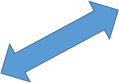 По новизне
По соответствии читательскому адресу
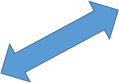 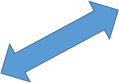 По соответствию цели выставки
Привлекательности внешнего оформления книги
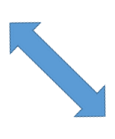 Алгоритм оформления выставки
Определение структуры выставки
Главное требование здесь – структура должна способствовать раскрытию содержания темы и акцентировать внимание на наиболее важных проблемах.
Определение заголовка соответствующего требованиям (лаконичность, нешаблонность, информационная емкость
Определение количества разделов, цитат, пояснительных текстов
Советы по оформлению книжной выставки
Выставка должна привлекать непроизвольное внимание.
Можно использовать разные материалы (цветную бумагу, картон, ткань, иллюстрации, экспонаты, предметы и т.д.).
Должно быть правильно подобрано сочетание цветов – не более трех на одной выставке.
Обратить внимание на шрифты.
Книги отличаются друг от друга форматом (маленькие, большие, по графическому решению обложки (с рисунком, без) по тону (светлее, темнее) и эти различия нужно использовать, чтобы добиться интенсивного восприятия.
Чередовать книги по тону, в темных, светлых обложках, тогда каждая из книг будет в то же время подчеркивать, оттенять предыдущую и последующую.
Неправильно, когда одна книг накладывается на другую, закрывая ее заглавие, обложку.
Самые распространенные ошибки при оформлении книжных выставок:
выставка не несет никакой смысловой нагрузки; 
излишняя простота и излишняя сложность представленного материала для широкой аудитории; 
переизбыток информации (слишком много источников на полках); 
бессистемная подача информации;
представлены изношенные книги (исключение, когда экспонируются разные издания одной и той же книги); 
перенасыщенность предметного ряда, иллюстративного материала, в том числе не соответствующих теме выставки.
Самые распространенные ошибки при оформлении книжных выставок:
нечитаемые заголовок, названия разделов и другая информация; 
орфографические ошибки в текстах;  
искаженные иллюстрации и портреты (искажение пропорции и цвета); 
неаккуратное крепление текстов, экспонатов; повреждение книг скрепками, клеем, скотчем;
документы распложены для человека среднего роста высоко, или низко на нижней полке.
использование неразборчивых, нечитаемых шрифтов в структурных элементах выставки.
Спасибо!
Следующее занятие будет посвящено видам выставок, её дизайну.
Дерзайте, проявляйте фантазию, не забывайте чувство меры!